Introduction to Computing: Explorations in Language, Logic, and Machines
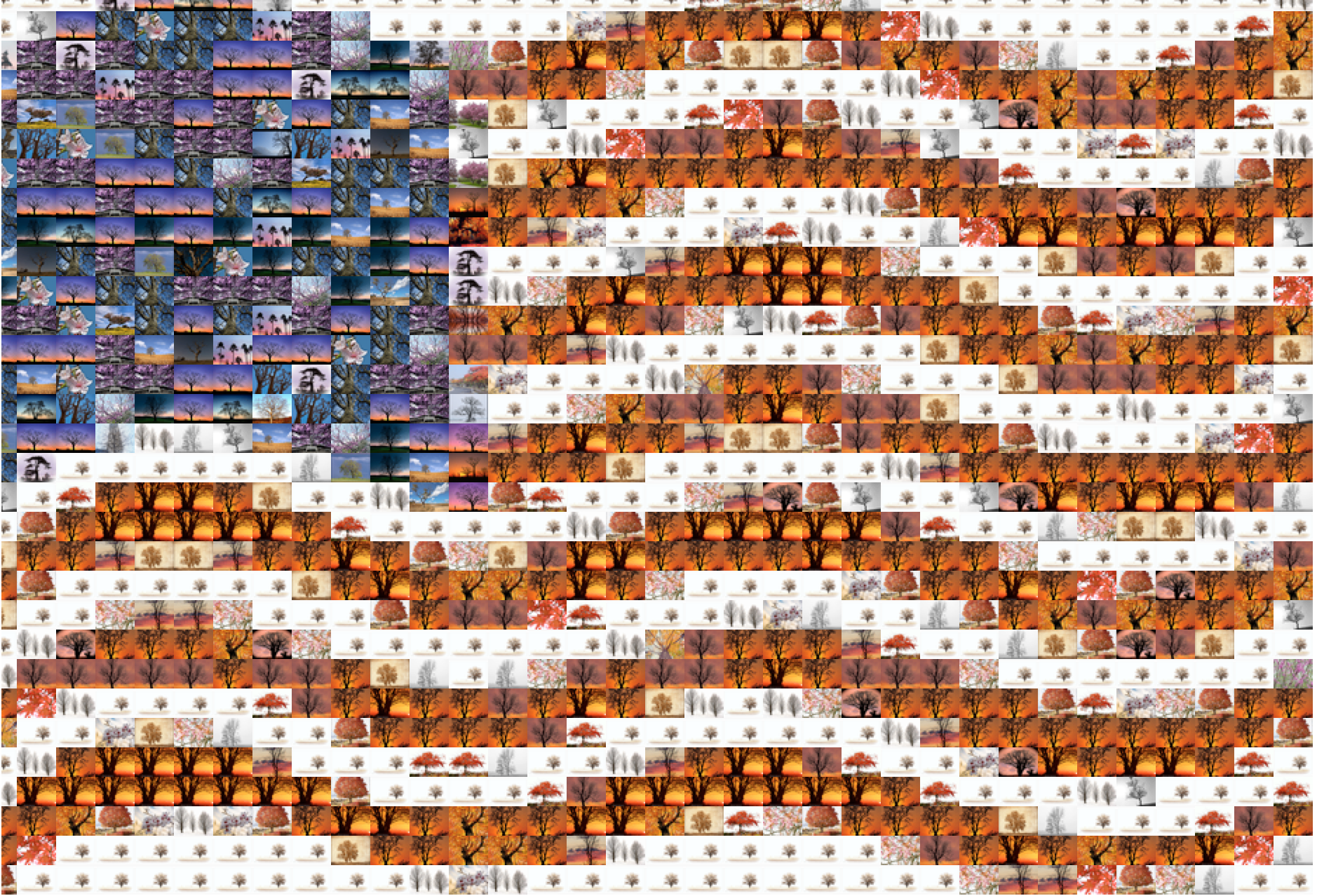 Class 8: Procedure Practice
cs1120 Spring 2016
David Evans
University of Virginia
Patriotic Trees by Masha Prokhorenko
Plan
If you have not yet completed the White Belt level, make sure to do so by Wednesday!  (Email me or talk after class about your options.)
Procedures and Functions
Project 1
Wednesday: finish cs101 Lesson 3 before class
	(Not expected to do last two problems in 	Lesson 3: Problem Set)
Project 1: is_brighter
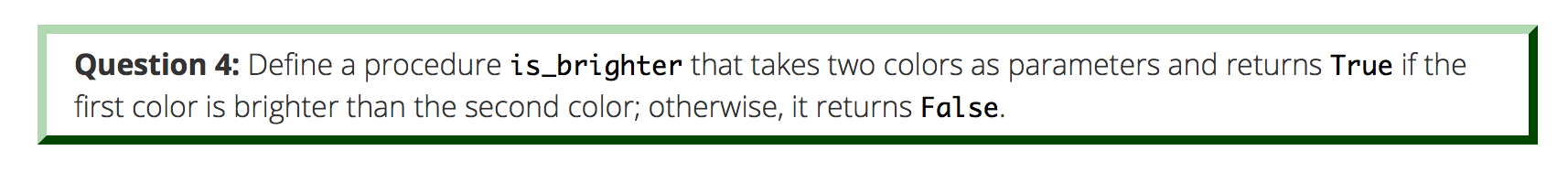 “function”, “procedure” or both?
What is a “function”?
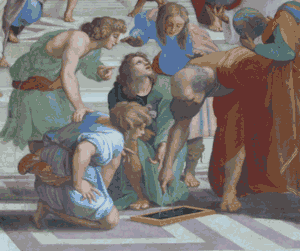 (in mathematics)
What is a “function”?
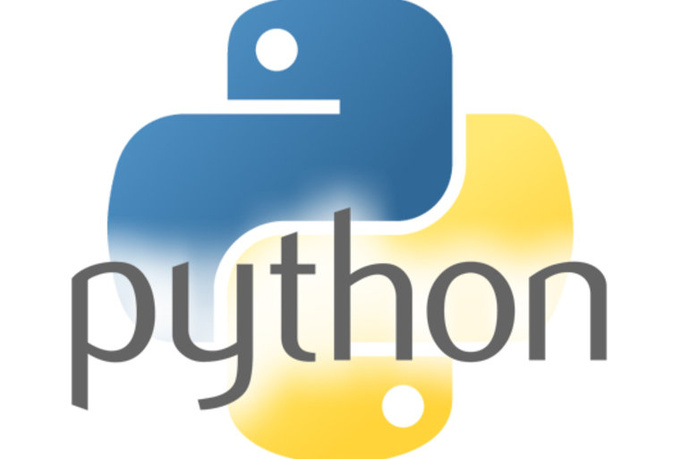 (in Python)
What is a “function”?
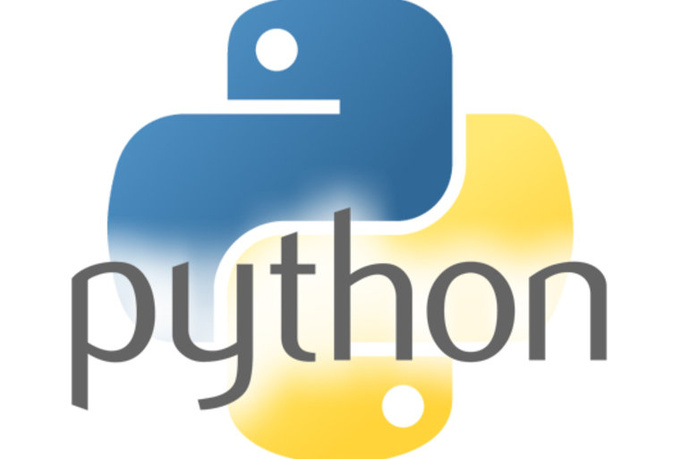 Anything you make with
     def name(…):
	     ...
Can you  make a Python function that is not a mathematical function?
(in Python)
is_brighter (Version 1)
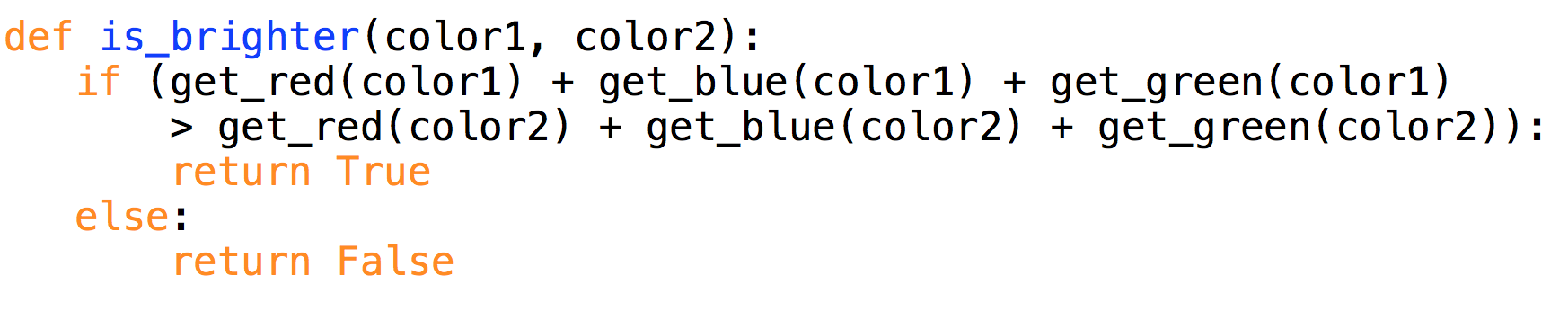 is_brighter (Version 1)
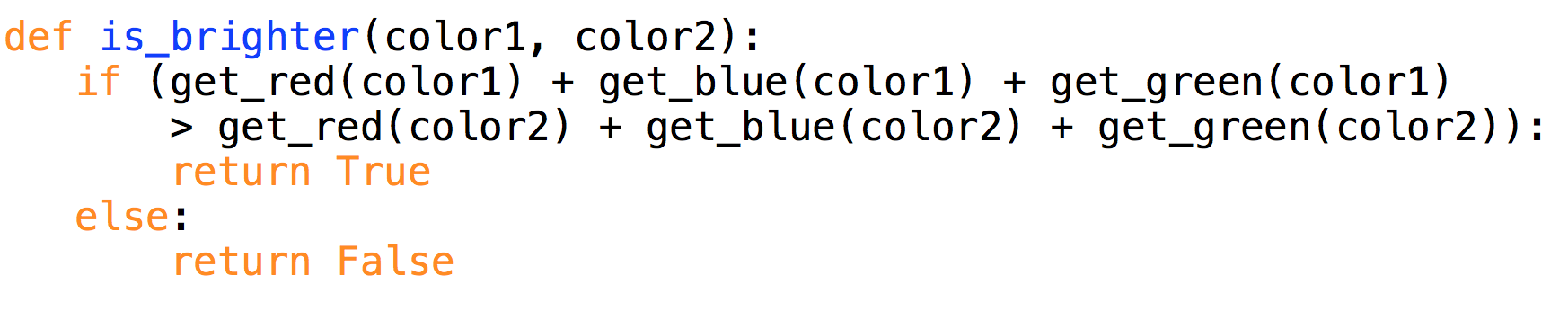 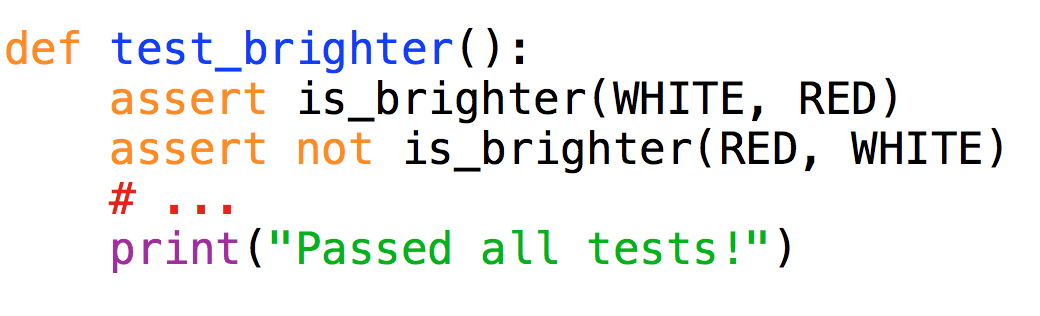 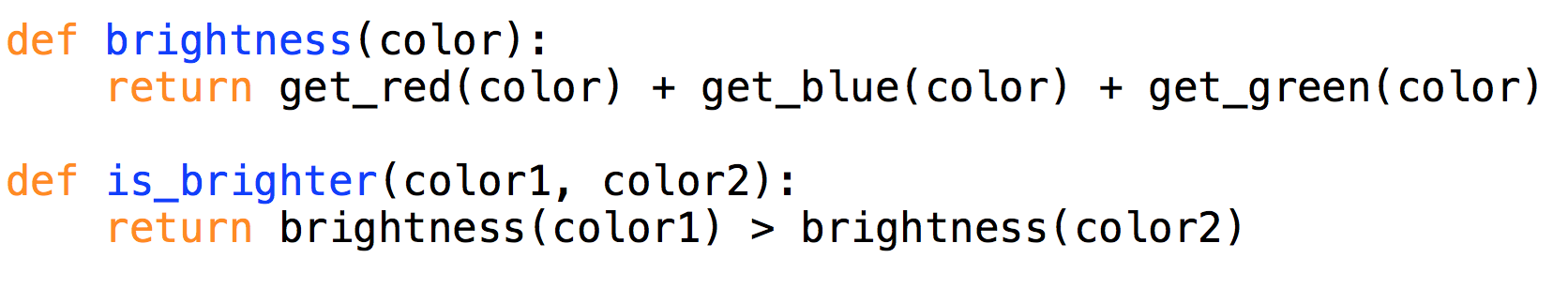 closer_color (Version 1)
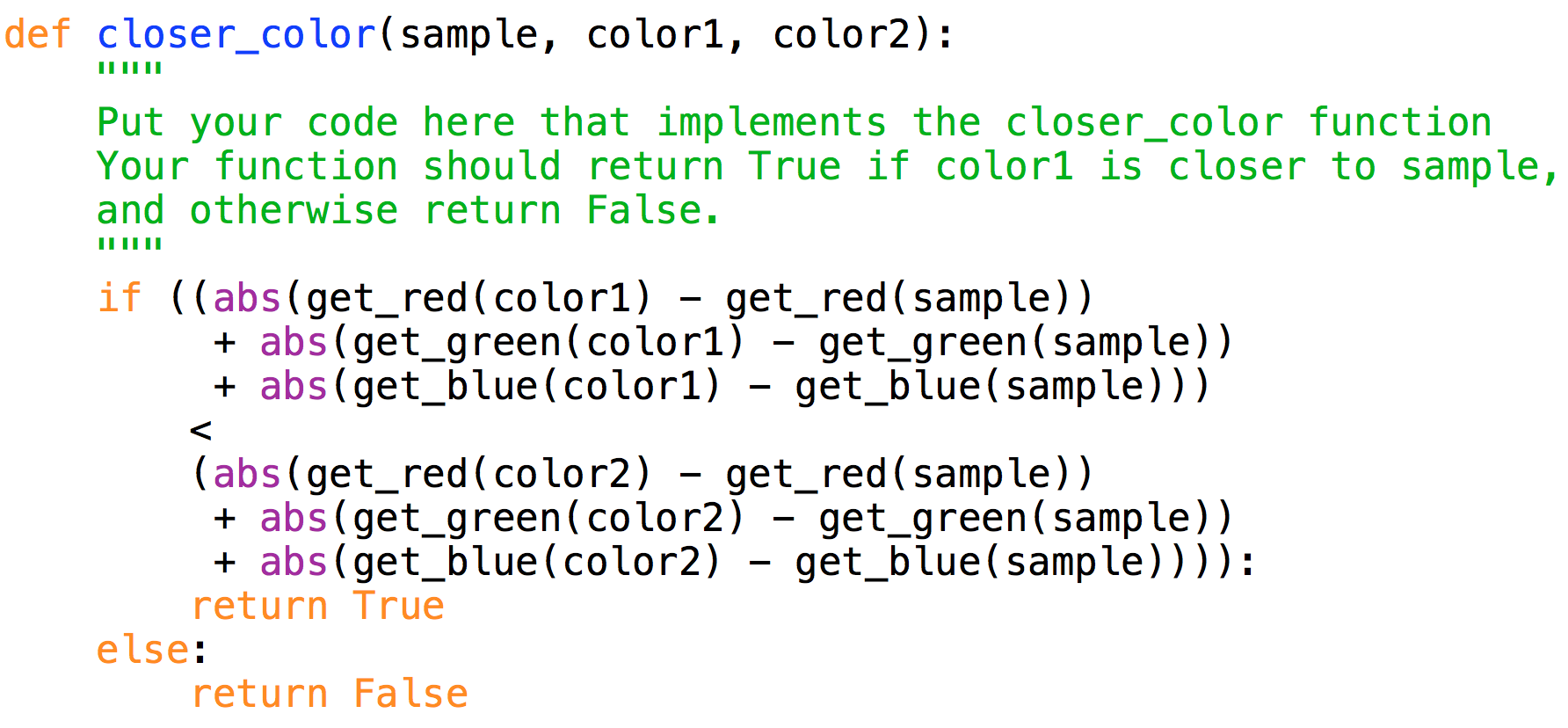 closer_color (Version 1)
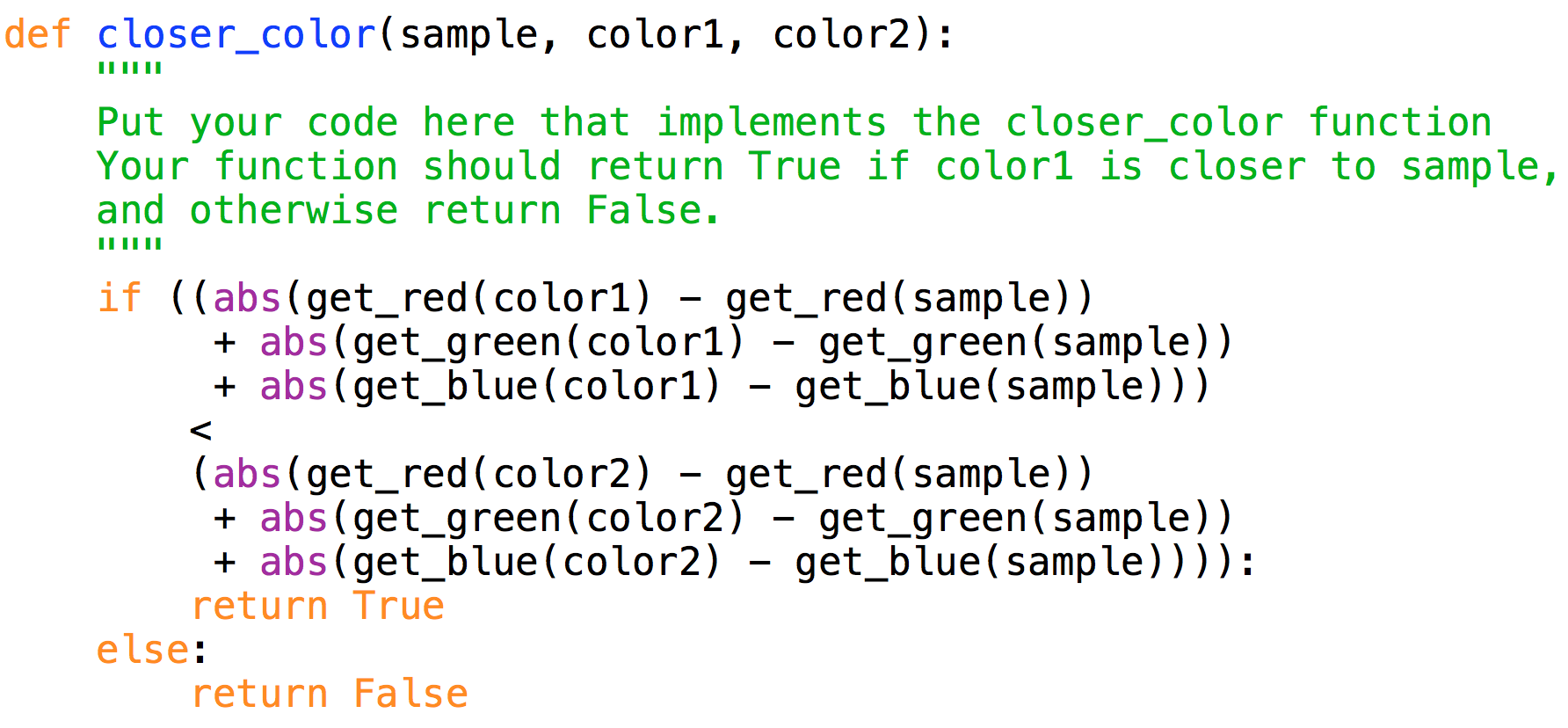 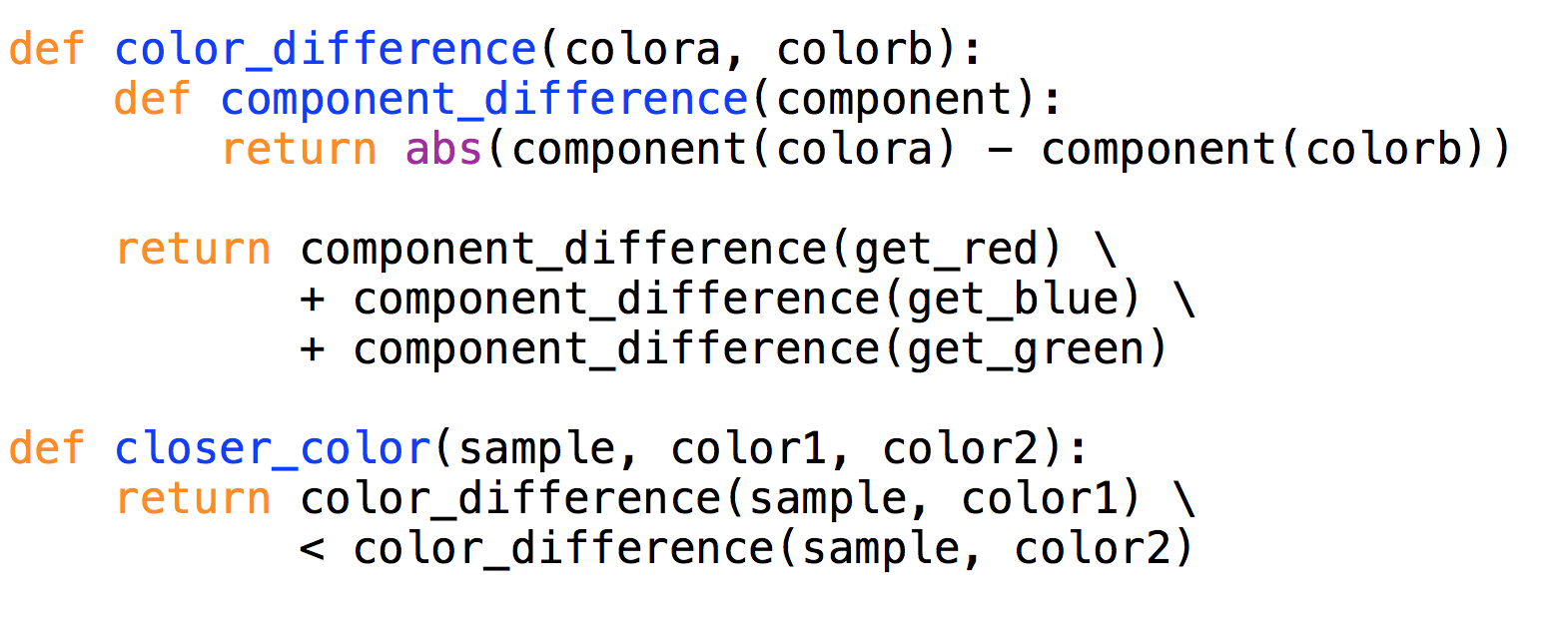 Projects Grading Scale
Gold Star – Excellent Work  
Green Star – Got most things I wanted  	No Star – Some serious problems
If you got a Gold Star, you have earned you Yellow Belt!
Average: 
Unbounded Expectations!
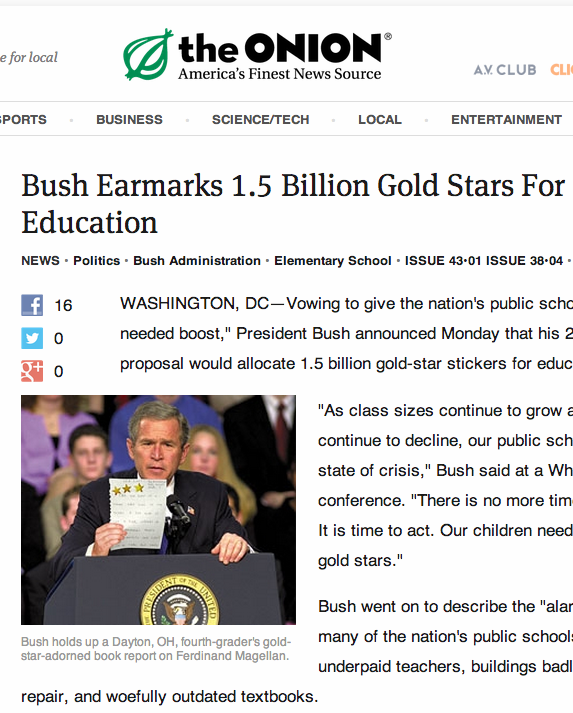  - exceptional work
- better than I
          thought possible
- breakthrough! 
- deserve a
          Turing Award!
Charge
Finish Udacity cs101 Lesson 3
Get started on Project 2
Upcoming Office Hours: 
	Tuesday, 3:30-4:30pm (Dave, Rice 507)
	Wednesday, 4-5pm (Yuchi, Rice 514)
	Thursday, 11am-noon (Dave, Rice 507)
	Friday, 2-3pm (Yuchi, after class)